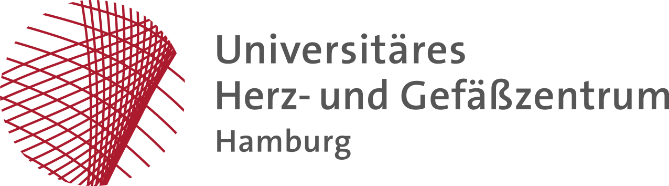 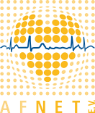 Efficacy and safety of anticoagulation with edoxaban in patients with Atrial high rate-episodes (AHRE) durations ≥ 24 hours - The NOAH-AFNET 6 trial -
Nina Becher, Tobias Toennis, Emanuele Bertaglia, Carina Blomstrom-Lundqvist, Nuno Cabanelas, Melanie Calvert, A John Camm, Gregory Chlouverakis, Gheorghe-Andrei Dan, Wolfgang Dichtl, Hans Christoph Diener, Alexander Fierenz, Andreas Goette, Joris R. de Groot, Astrid N. L. Hermans,, Gregory Y. H. Lip, Andrzej Lubinski, Eloi Marijon, Béla Merkely, Lluís Mont, Ann-Kathrin Ozga, Kim Rajappan, Andrea Sarkozy, Daniel Scherr, Renate B. Schnabel, Ulrich Schotten, Susanne Sehner, Emmanuel Simantirakis, Panos Vardas, Vasil Velchev, Dan Wichterle, Antonia Zapf, Paulus Kirchhof
Disclosures
Dr. Nina Becher received speaker fees from Medtronic, Abbott and an educational grant from Biotronik not related to this work.

The NOAH-AFNET 6 trial received financial support from the German Center for Cardiovascular Research, funded by the German Ministry of Education and Research (BMBF), and Daiichi Sankyo Europe.

Sponsor of NOAH-AFNET 6 is AFNET.
Background
Atrial high-rate episodes (AHRE) resemble short episodes of atrial fibrillation and are detected in every fifth patient with an implanted device.1

Stroke risk associated with AHRE is lower than the stroke risk associated with ECG-documented atrial fibrillation.2,3 

The double-blind, double dummy “Non vitamin K antagonist Oral anticoagulants in patients with Atrial High-rate episodes” (NOAH-AFNET 6) trial found that oral anticoagulation with edoxaban does not markedly reduce a composite outcome of stroke, systemic embolism, or CV death compared to no anticoagulation in patients with AHRE and stroke risk factors but increased major bleedings.4

Observational studies suggest a higher stroke risk associated with AHRE lasting 24 hours or longer.5,6

Randomized data evaluating anticoagulation in patients with long AHRE are lacking.
1 Toennis et al. Europace 2023. DOI: 10.1093/europace/euad166; 2 Healey et al. NEJM 2012. DOI: 0.1056/NEJMoa1105575 
3 Bertaglia et al. Europace 2019. DOI: 10.1093/europace/euz172; 4 Kirchhof et al. NEJM 2023. DOI: 0.1056/NEJMoa2303062;
5 Uittenbogaart et al. Europace 2018. DOI: 10.1093/europace/eux356; 6 Van Gelder et al. Eur Heart J 2017. DOI:10.1093/eurheartj/ehx042
Study Design and Objectives
Prespecified subanalysis of NOAH-AFNET 6

To assess the efficacy and safety of oral anticoagulation with edoxaban compared to no anticoagulation in patients with AHRE lasting ≥24 hours compared to shorter episodes in the NOAH-AFNET 6 trial
CONSORT Flow Diagram of the Substudy
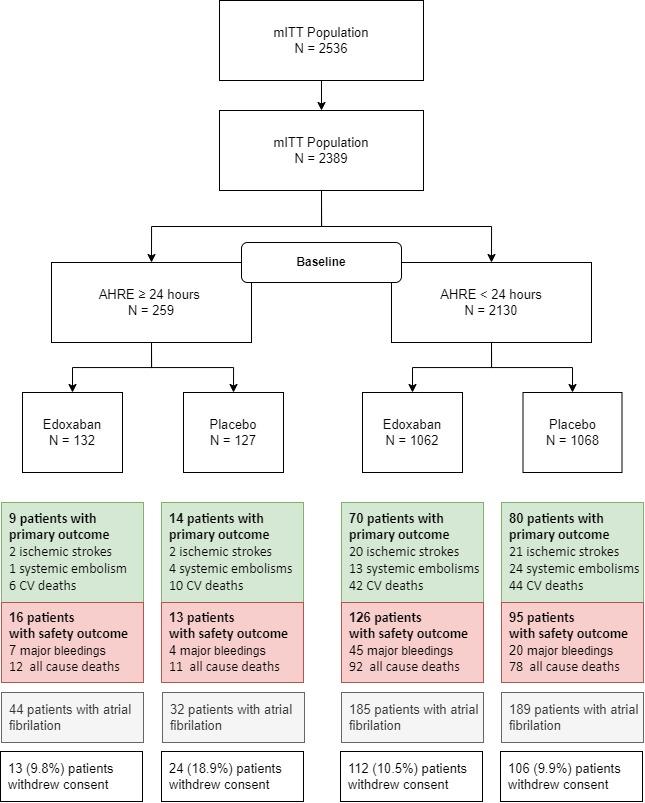 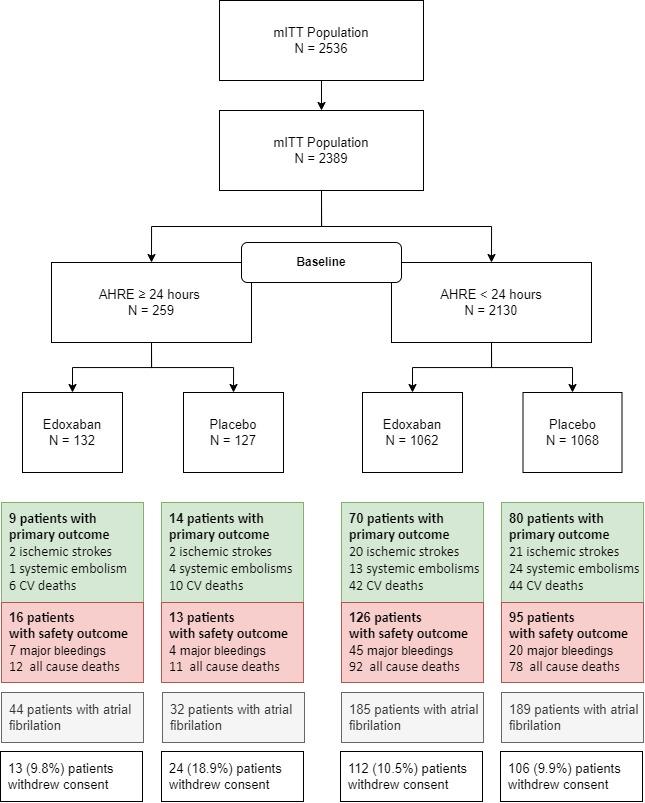 All AHRE were reviewed by core lab.
Patients were classified by duration of the longest AHRE episode at baseline
Patients with core lab verified duration of longest AHRE at baseline
All patients changed to open-label anticoagulation upon ECG-documentation of atrial fibrillation
(ECG every 6 month)
Outcomes
Primary efficacy outcome 
Composite of stroke, systemic embolism, or cardiovascular death

Safety outcome 
Composite of ISTH major bleeding and all-cause death 

Key secondary outcomes 
Components of these outcomes 
ECG-diagnosed atrial fibrillation

Post-hoc outcome
Composite of ischemic stroke and systemic embolism excluding pulmonary embolism and myocardial infarction
Baseline Characteristics
Duration of maximum AHRE at baseline
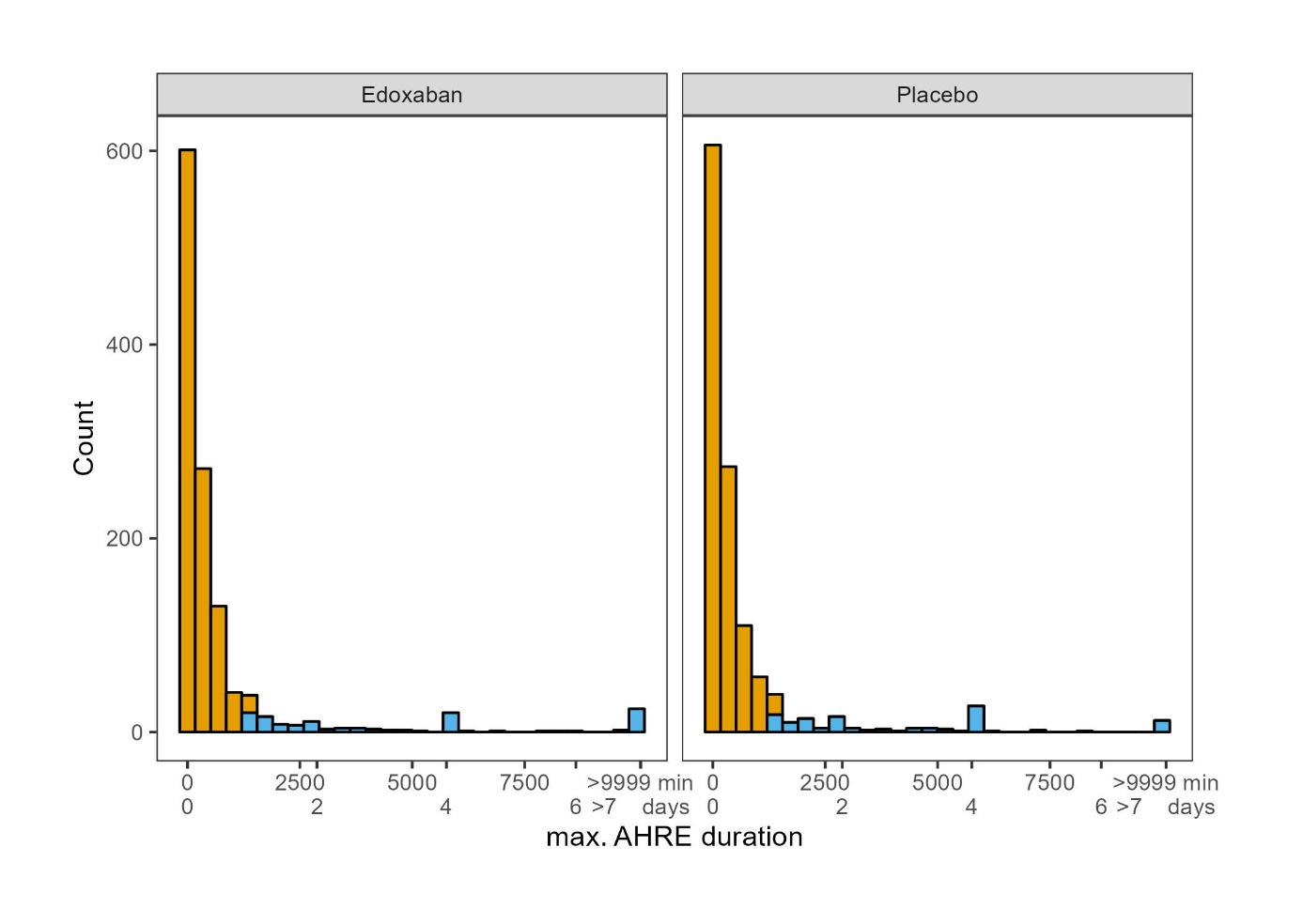 AHRE ≥ 24 hours
AHRE < 24 hours
Primary Efficacy Outcome (stroke, systemic embolism, or cardiovascular death)
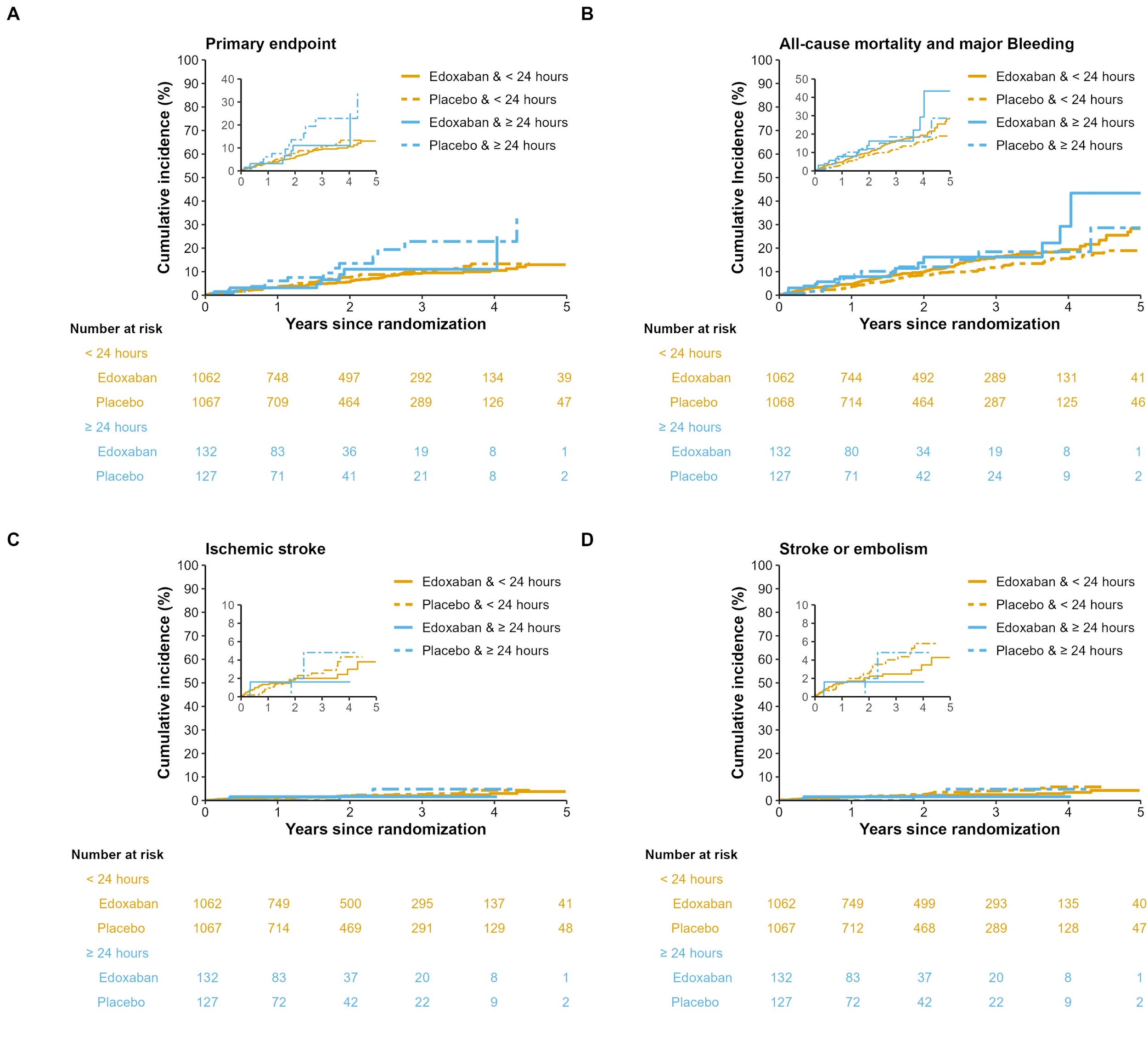 The results were consistent using AHRE as a continuous variable or using median AHRE duration.
Safety Outcome(major bleeding or death)
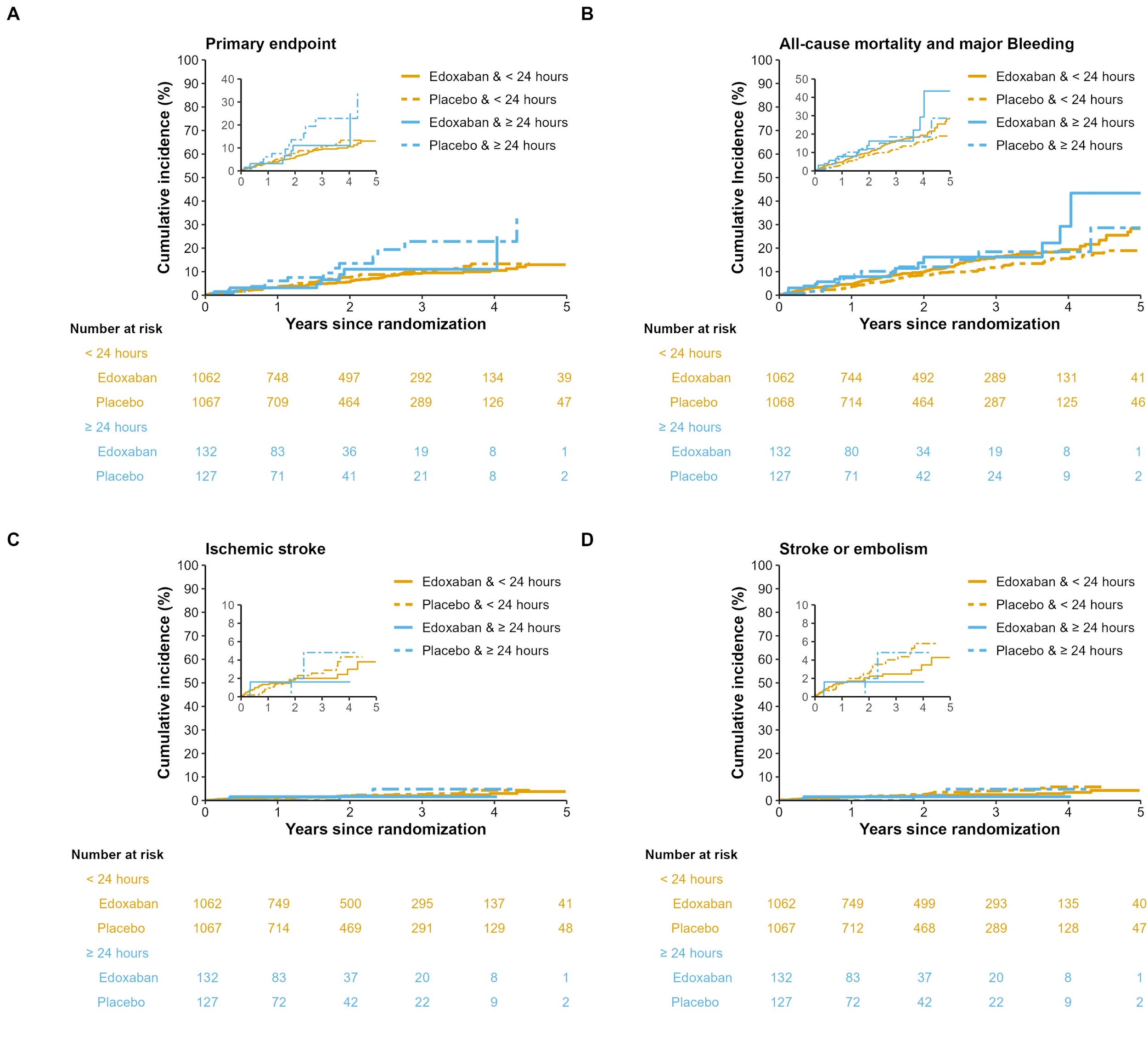 The results were consistent using AHRE as a continuous variable or using median AHRE duration.
ECG-diagnosed Atrial Fibrillation
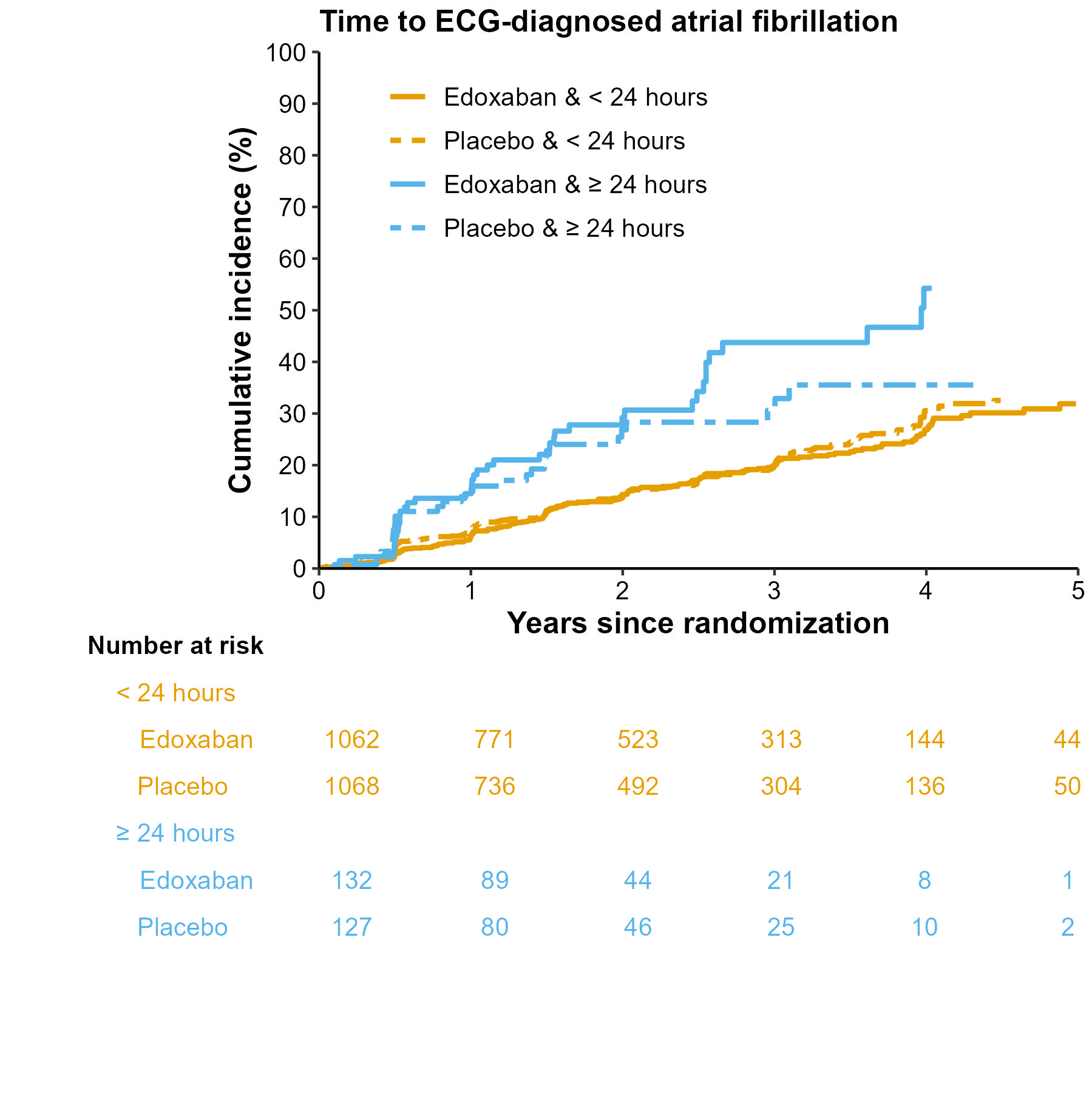 Incidence of ECG diagnosed atrial fibrillation
(ECG every 6 months)
HR 2.20 (95% CI 1.71, 2.84), p<0.001
Strengths and Limitations
Prespecified secondary subanalysis of NOAH-AFNET 6

First randomized comparison of oral anticoagulation and placebo in patients with AHRE ≥24 hours.

All episodes were reviewed by a core lab. 

97% of AHRE resembles device-detected atrial fibrillation

Number of ischemic events was too small to rule out effects of anticoagulation on stroke prevention. 

Enrolment confined to Europe, population predominantly Caucasian.
Conclusions
In this prespecified subanalysis of the NOAH-AFNET 6 trial, the rate of stroke appeared low in patients with AHRE durations ≥24 hours. 
There was no interaction between the duration of the longest AHRE episode and the efficacy and safety of oral anticoagulation. 
Patients experiencing AHRE durations ≥24 hours are more likely to develop atrial fibrillation over time than those with shorter AHRE, calling for regular ECGs. 
Further research is needed to identify patients with AHRE at higher risk of stroke and other cardiovascular events.